Title (suggested font size 90)
 Presenter(s): (suggested font 70)
Faculty Mentor: (suggested font 60)
University of Kentucky (suggested font 50)
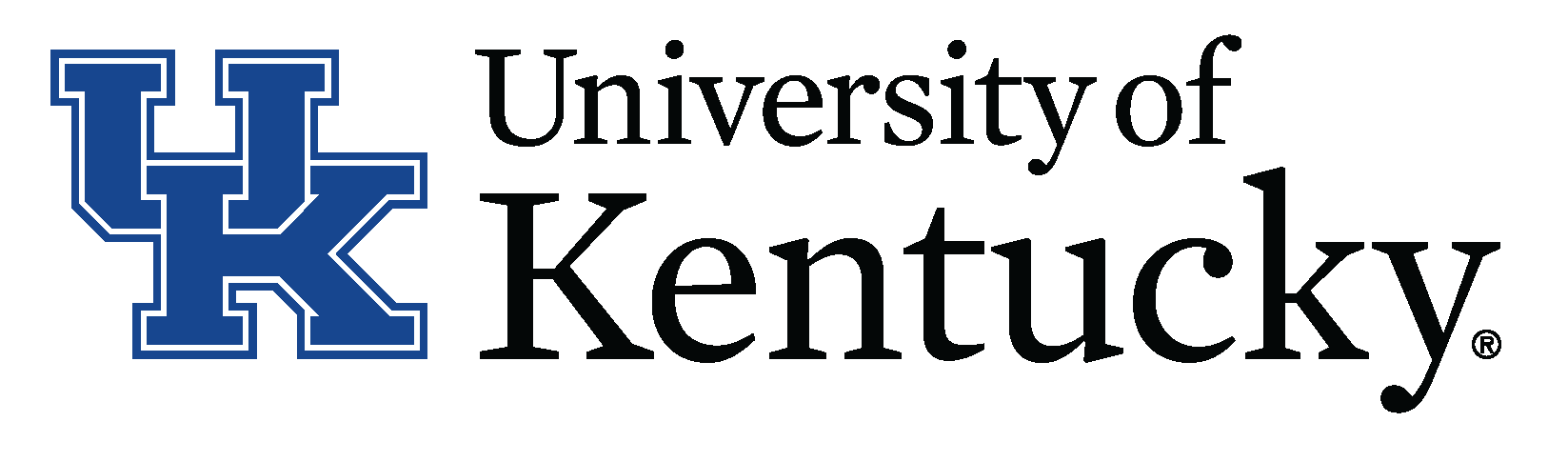 HEADING  (suggested font size 36)
HEADING (suggested font size 36)
HEADING (suggested font size 36)
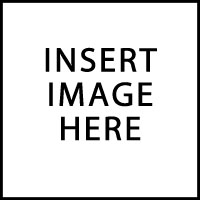 Text Suggested font size 30
Text Suggested font size 30
(suggested font size 36)
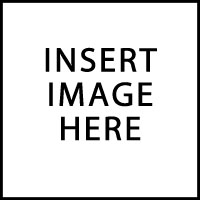 You may explain your image or add a caption here.
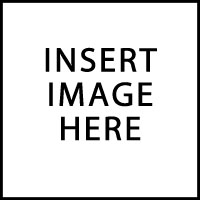 Text Suggested font size 30
You may explain your image or add a caption here.
You may explain your image or add a caption here.
HEADING (suggested font size 36)
HEADING (suggested font size 36)
Text Suggested font size 30
Text Suggested font size 30